Active Transport:
Energy Required
S-B-7-3_Active Transport PPT
Active Transport
Process that moves materials across the plasma membrane
Requires energy from the cell in the form of ATP

Materials move against the concentration gradient: 

	low concentration                high concentration

3 Kinds:  Pumps, Endocytosis, and Exocytosis
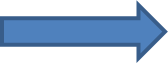 S-B-7-3_Active Transport PPT
Active Transport Pumps
An ATP molecule breaks down into ADP, releasing a phosphate group and a whole lot of energy. 
The phosphate group attaches to a protein pump, causing it to change its shape so that it can move a small molecule or ion across the plasma membrane. 
The protein changes shape again so that the molecule can be released on the other side.
There are many types of carrier proteins and they only carry specific molecules across the plasma membrane.
S-B-7-3_Active Transport PPT
Example of active transport: sodium-potassium pump in nerve cells
Sodium ions are kept at low concentrations inside the cell and potassium ions are at higher concentrations. Outside the cell, it is the opposite. When a nerve message is sent, the ions pass across the membrane to send the message. After the message has passed, the ions must be actively transported back to their starting positions across the membrane.


Source: www.mhhe.com/biosci/genbio/enger/student/olc/art_quizzes/genbiomedia/0645.jpg
S-B-7-3_Active Transport PPT
Endocytosis
When a cell actively takes large molecules into itself by folding the plasma membrane inward, forming a vesicle




Source: http://kenpitts.net/bio/images/endocytosis.gif
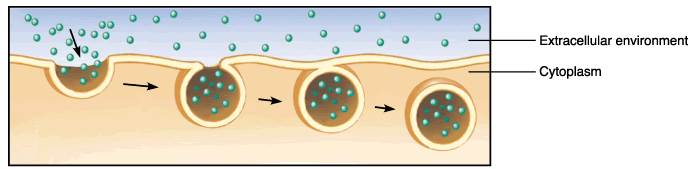 S-B-7-3_Active Transport PPT
Exocytosis
When a cell actively releases large molecules by folding the plasma membrane outward, forming a vesicle





Source: http://kenpitts.net/bio/images/exocytosis.gif
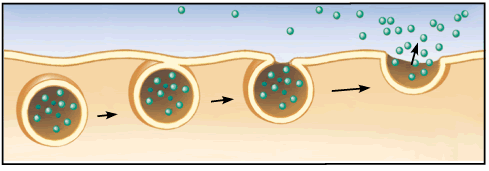 S-B-7-3_Active Transport PPT
How vesicles carry materials from the ER     Golgi apparatus     plasma membrane
​Ribosome makes a protein.
ER forms a vesicle (vacuole) and places protein in it.
Vesicle carries protein to Golgi apparatus and drops it off.
Protein is modified in Golgi apparatus.
Golgi apparatus forms new vesicle and places protein in it.
If protein is leaving the cell, the vesicle moves to the plasma membrane and fuses with it.
Exocytosis – protein is moved out of the cell.
S-B-7-3_Active Transport PPT
Active Transport vs. Passive Transport
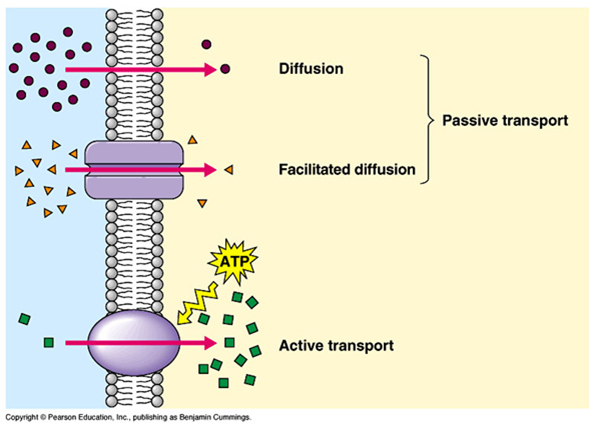 Source: http://thebasisoflife.wikispaces.com/file/view/c8x16types-transport.jpg/30540339/c8x16types-transport.jpg
S-B-7-3_Active Transport PPT
Active Transport: Review
Pumps, Endocytosis, Exocytosis

Molecules move against the concentration gradient

Requires energy from the cell (ATP)
S-B-7-3_Active Transport PPT